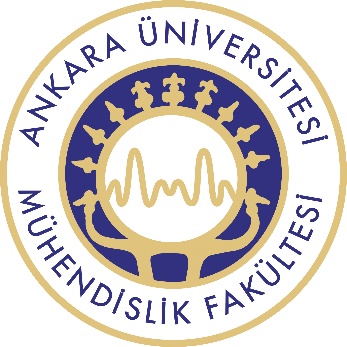 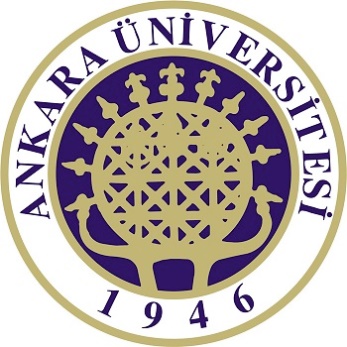 JEM 361 ÖZEL MİNERALOJİ
Kristal Faz Denge Diyagramları
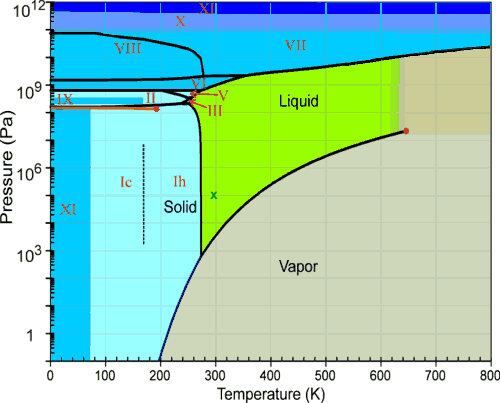